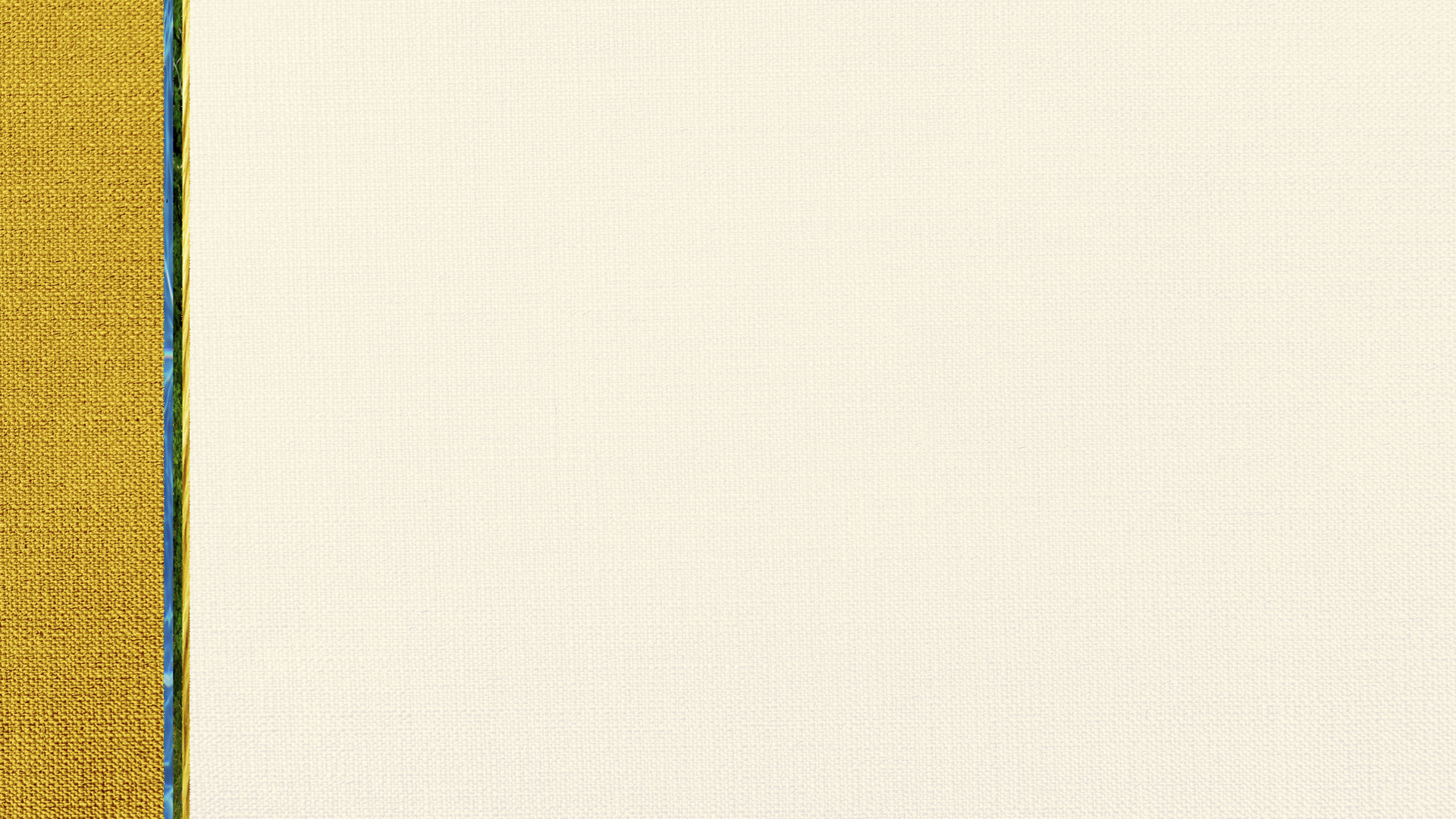 Comissão Nacional para os ODS,
Relatório Nacional Voluntário e a Implementação da Agenda 2030 
e dos ODS
Audiência Pública 
Agenda 2030 - Relatório Nacional Voluntário e Relatório Luz
22 de outubro de 2024, de 10h às 12h
Anexo II, Plenário 03 - Câmara dos Deputados
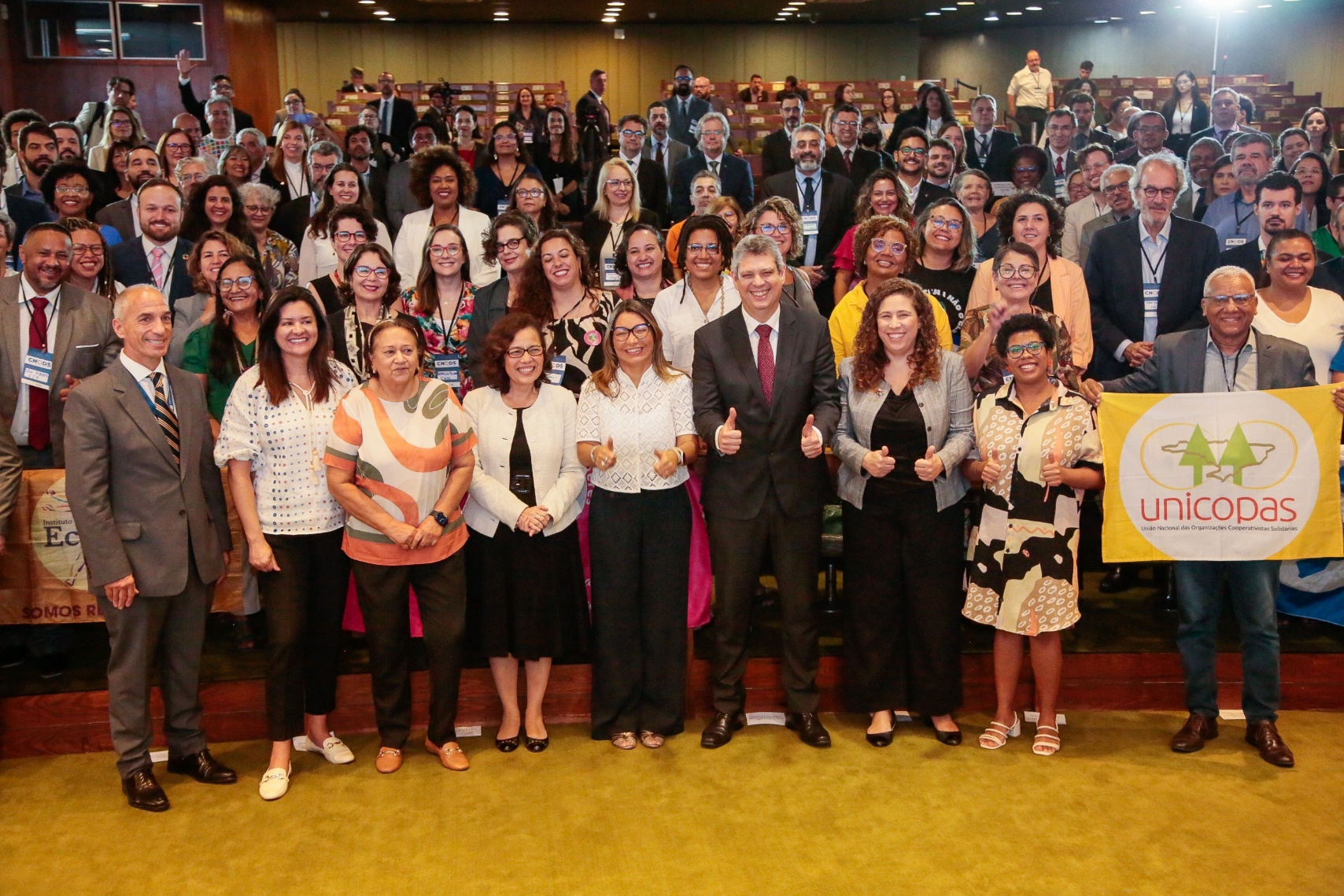 Decreto n° 11.704/2023
Colegiado consultivo e de natureza paritária (GOV e OSC)
Comissão Nacional para os ODS
(CNODS)
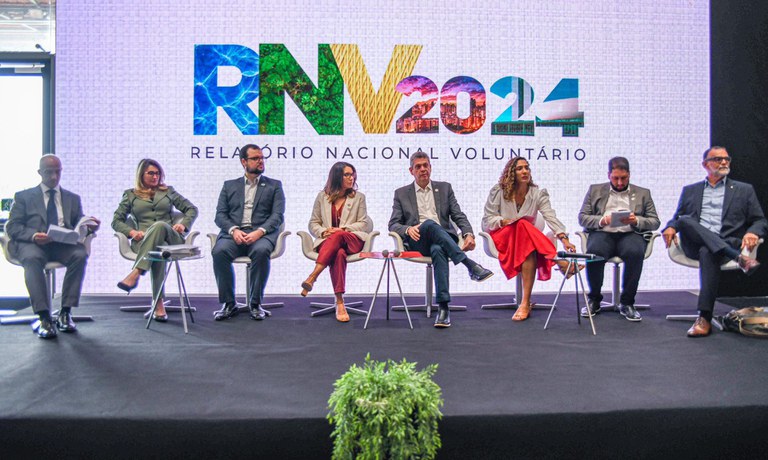 Composição

42 representantes de governo 
+ 
42 representantes da sociedade civil
Mesa Diretora Paritária
Assessoramento Técnico
Governança da Agenda 2030 no Brasil
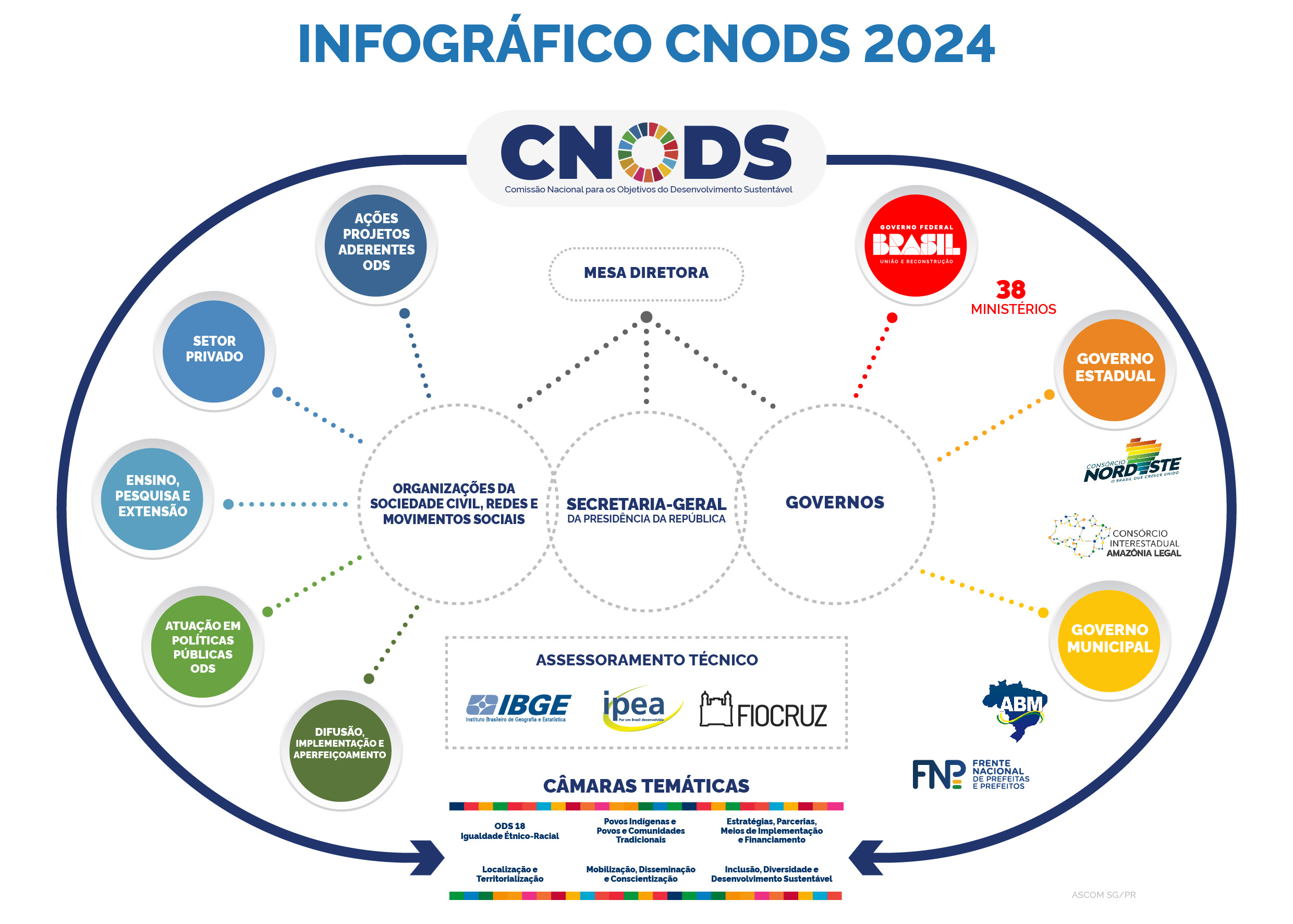 Câmaras Temáticas
Inclusão, Diversidade e Desenvolvimento Sustentável
Localização e Territorialização
ODS 18
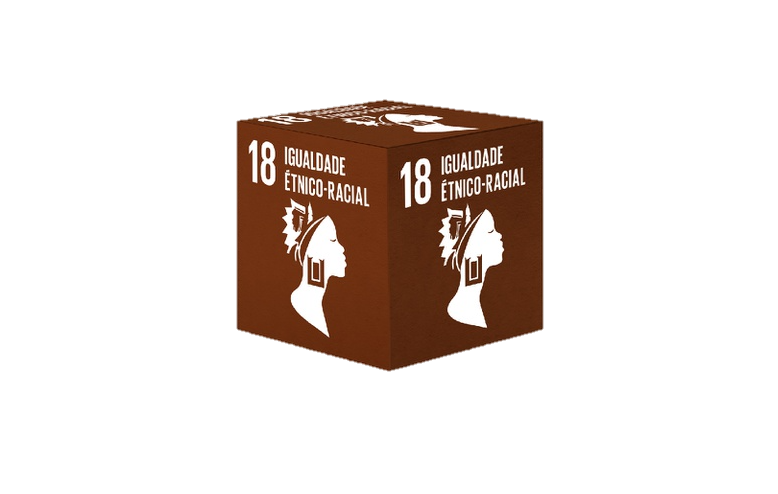 Povos e Comunidades Tradicionais e 
Povos Indígenas
Mobilização, Disseminação e Conscientização
Estratégias, Parcerias, Meios de Implementação e Financiamento
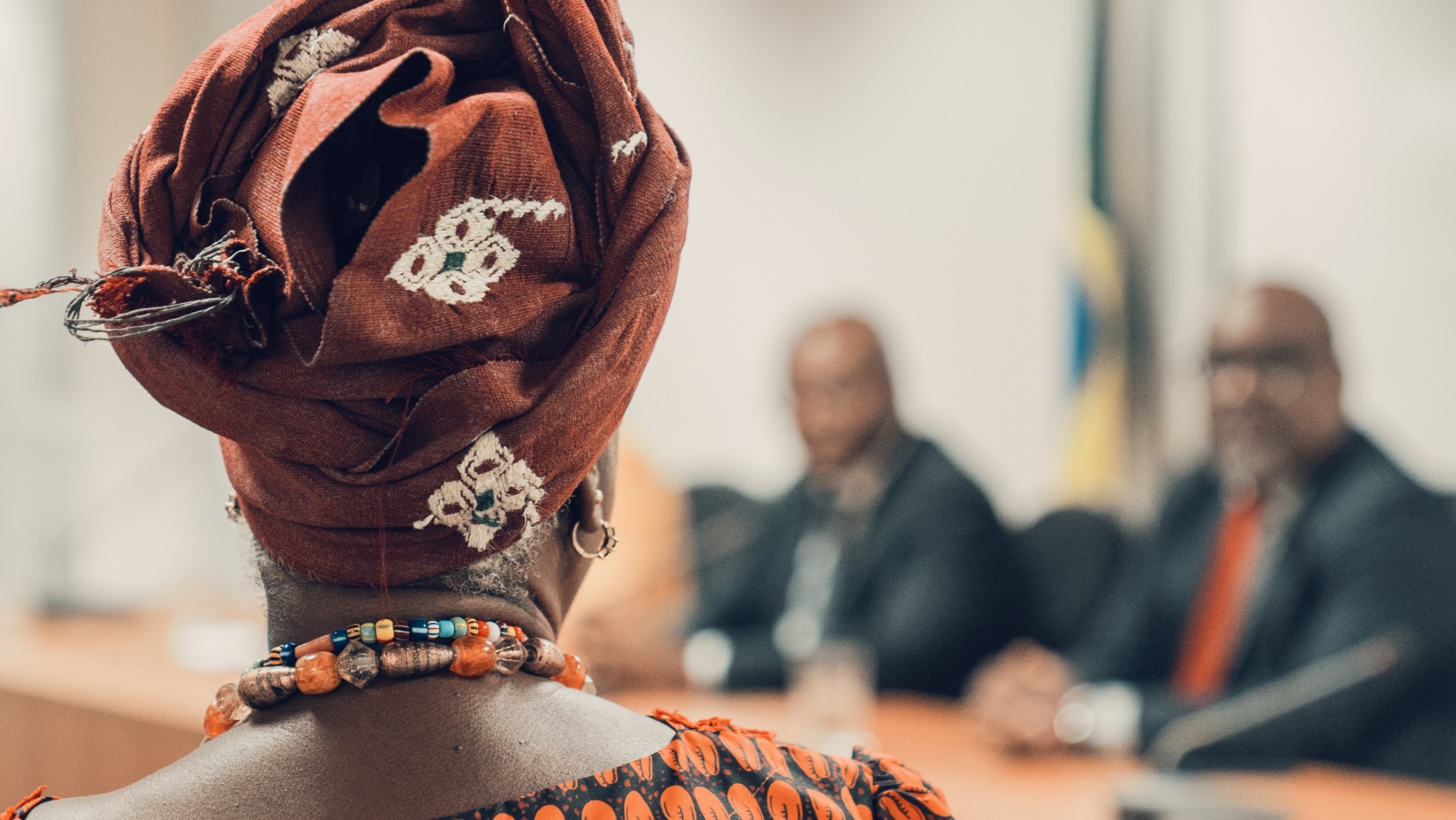 Para demostrar o renovado compromisso do país com o desenvolvimento sustentável e a Agenda 2030
Comunicar e compartilhar com o mundo e perante a sociedade as principais ações do Brasil sobre a  Agenda 2030
O que é  e para que serve um 
Relatório Nacional Voluntário?
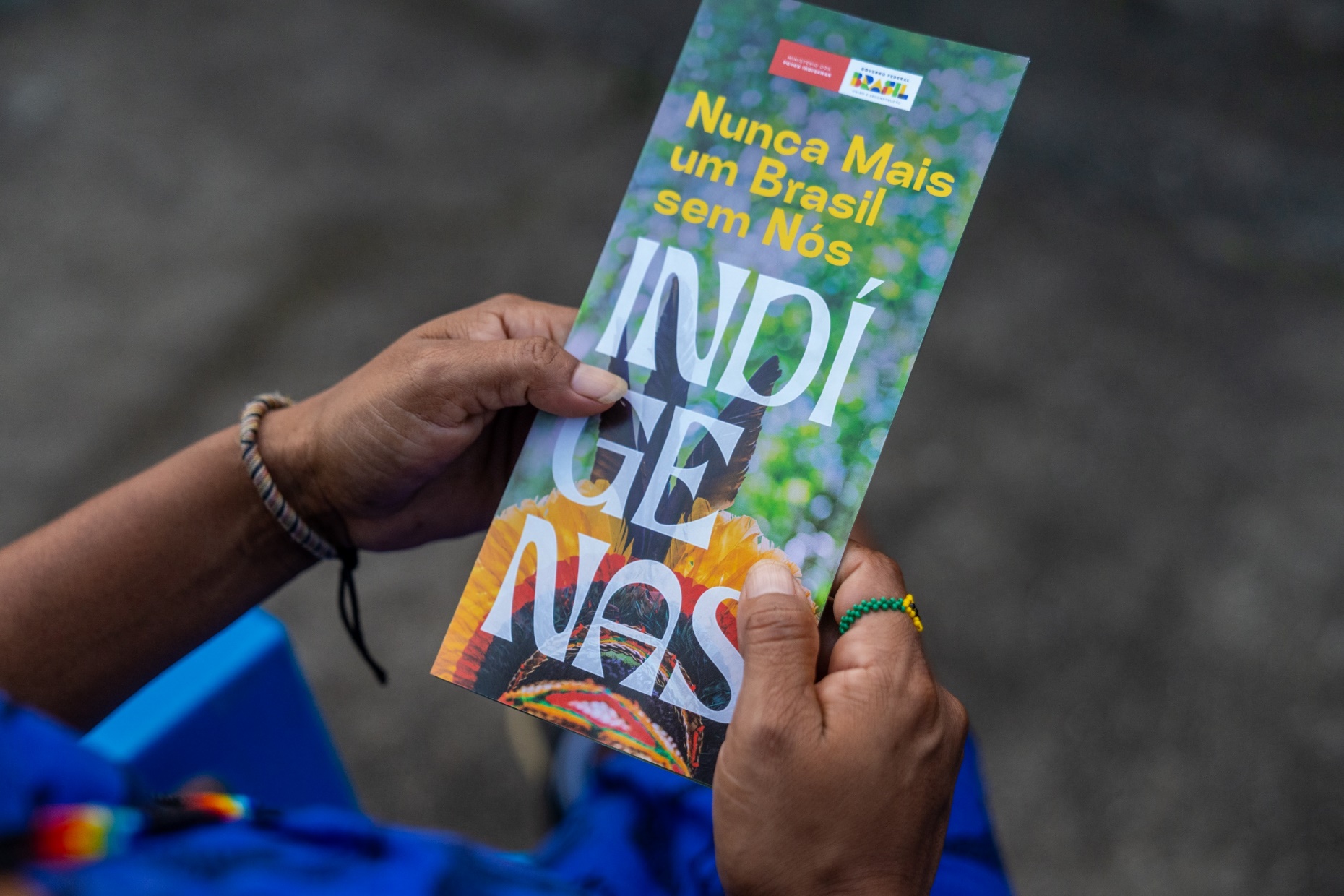 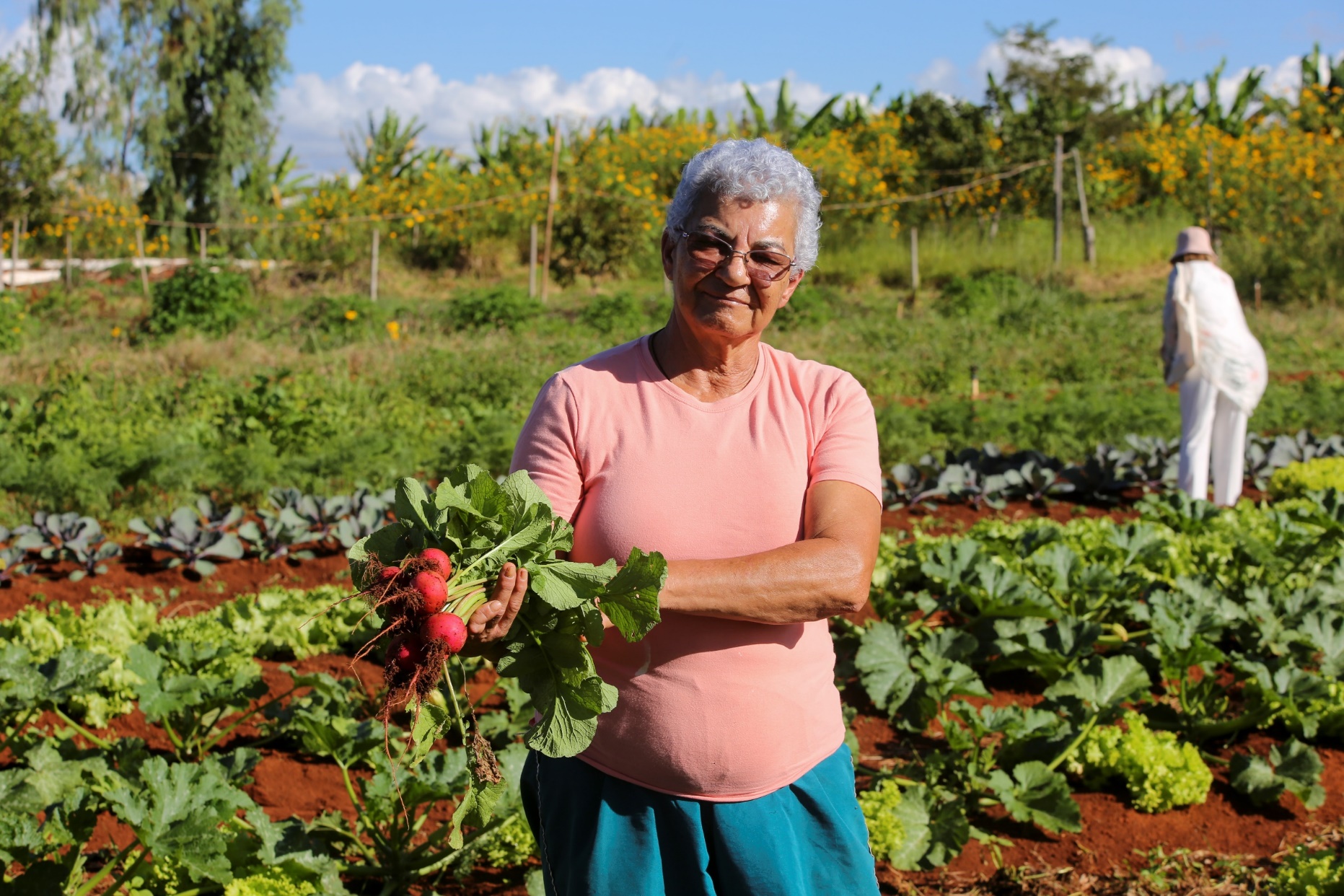 Reestabelecer nossa  imagem internacional como líder na agenda global de desenvolvimento
Realizando uma avaliaçāo baseada em evidências do estágio de implementaçāo dos ODS no país
Como o governo do Brasil construiu seu Relatório Nacional Voluntário?
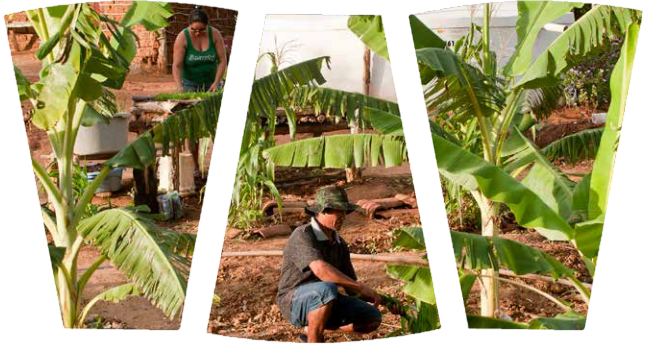 Reconhecendo práticas e ações inovadoras de múltiplos atores em torno da implementação dos ODS no país
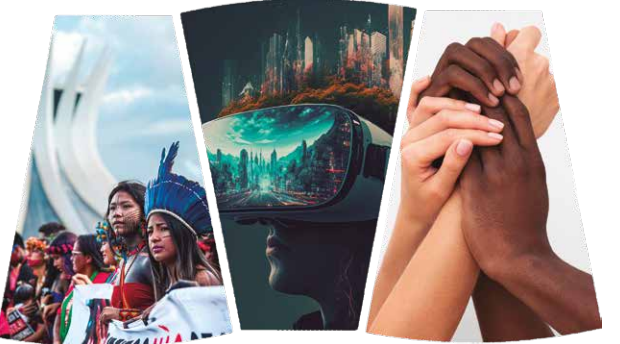 Metodologia 
RNV 2024
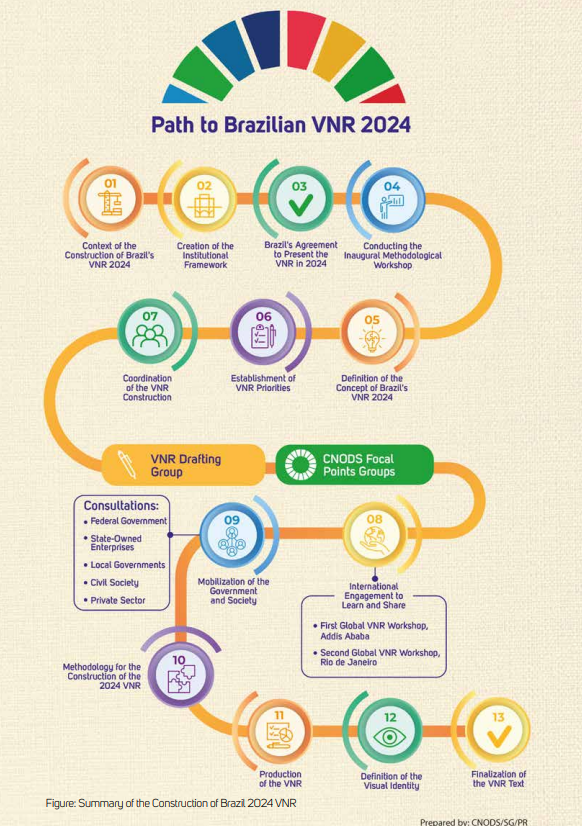 Processo metodológico inovador, inclusivo e participativo
Coordenação: Secretaria Geral/CNODS
Comitê de Redação: IPEA, IBGE, FIOCRUZ, MRE e MPO
Articulação Institucional: PNUD, FNP, ABM, MDS
Engajamento do conjunto do governo: 38 ministérios 
Contribuições de outros poderes: executivo, legislativo e judiciário; governos locais; empresas estatais, sociedade civil e setor privado
Relatório Nacional Voluntário
Metodologia participativa - conceitos chaves
Relatório de país: que represente os esforços do Estado e da Sociedade brasileira;
Focado em prioridades: combate à fome e à pobreza; enfrentamento das múltiplas desigualdades, combate ao racismo; proteção ambiental (especial atenção Amazônia e Cerrado); e trabalho decente.
Intersetorial: construído por diversas áreas de governo;
Dados oficiais: coordenação técnica e estatística do IPEA, IBGE e FIOCRUZ;
Participação social: diversos processos de consulta e diálogo social;
Fator mobilizador: mais que um relatório, um processo que mobilizou os governos nas 3 esferas (federal, estadual e municipal), os diversos órgãos públicos e a sociedade civil.
Processo contínuo: serão 2 relatórios, 2024 e 2026.
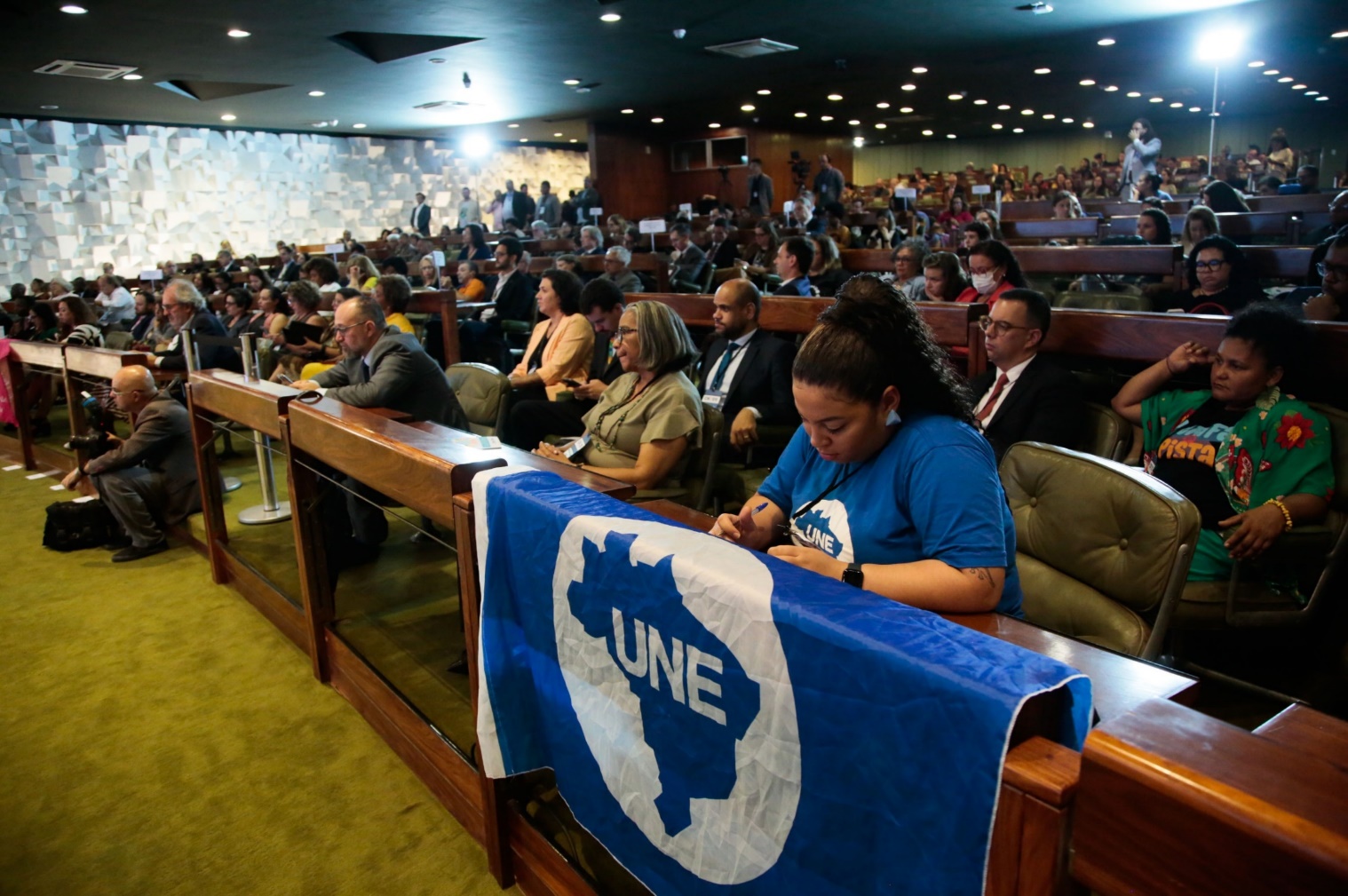 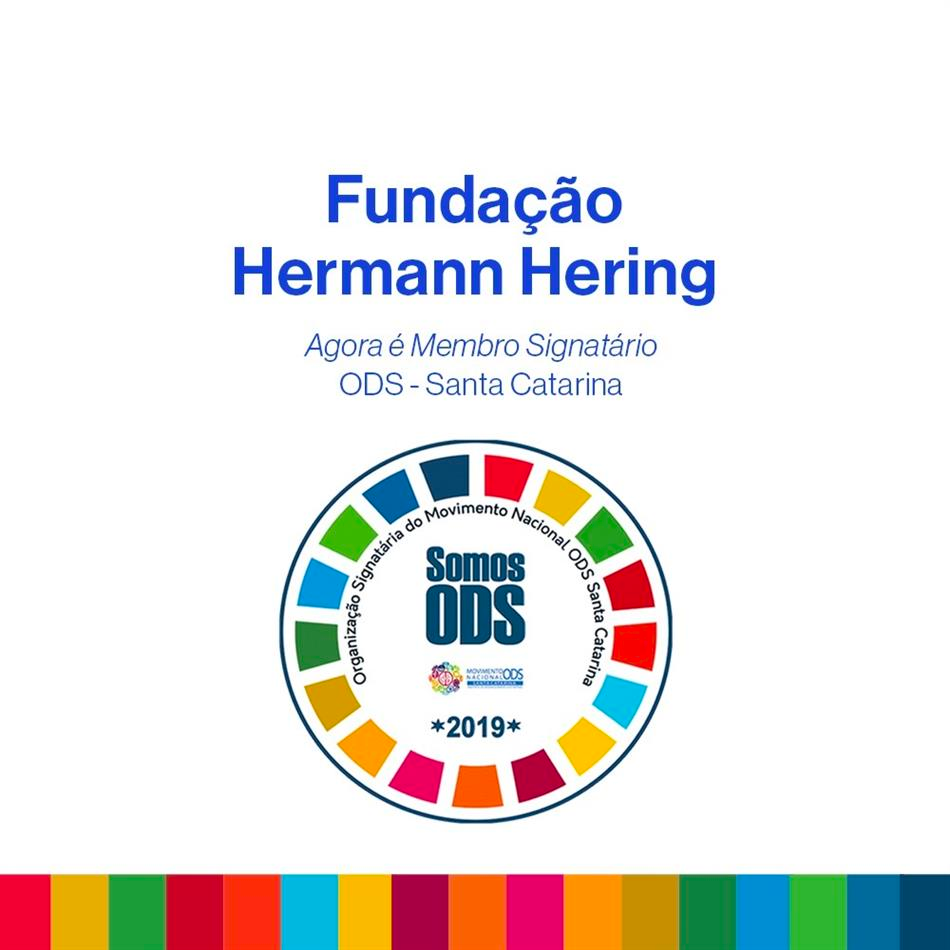 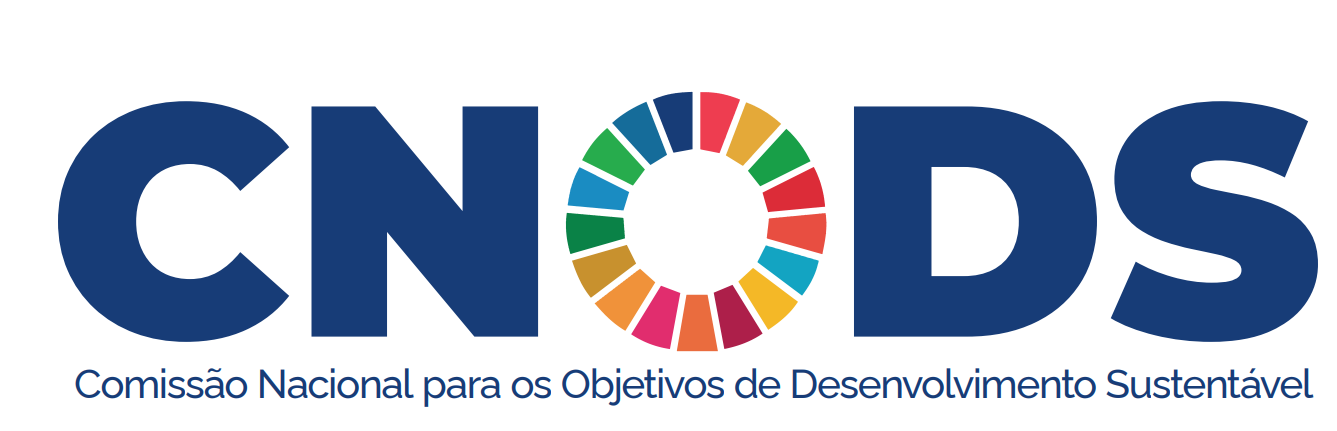 Brasil 
Retoma o seu rumo
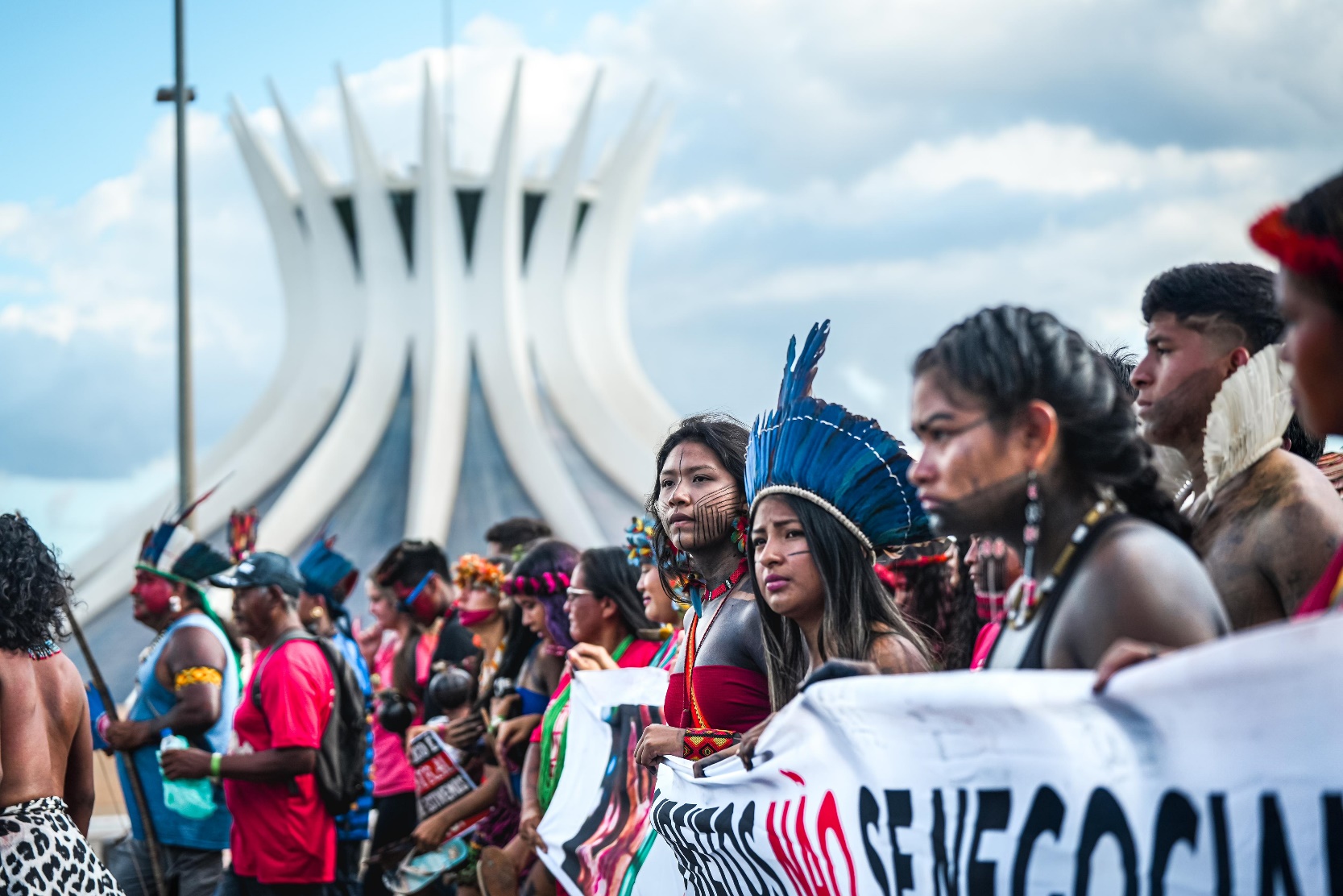 Como estava o Brasil? 
Políticas públicas enfraquecidas e desmanteladas 
Colapso da saúde pública, pobreza extrema e enfraquecimento da democracia 
A volta do Brasil ao mapa da fome 
População brasileira vulnerável em decorrência de decisões deliberadas do governo anterior
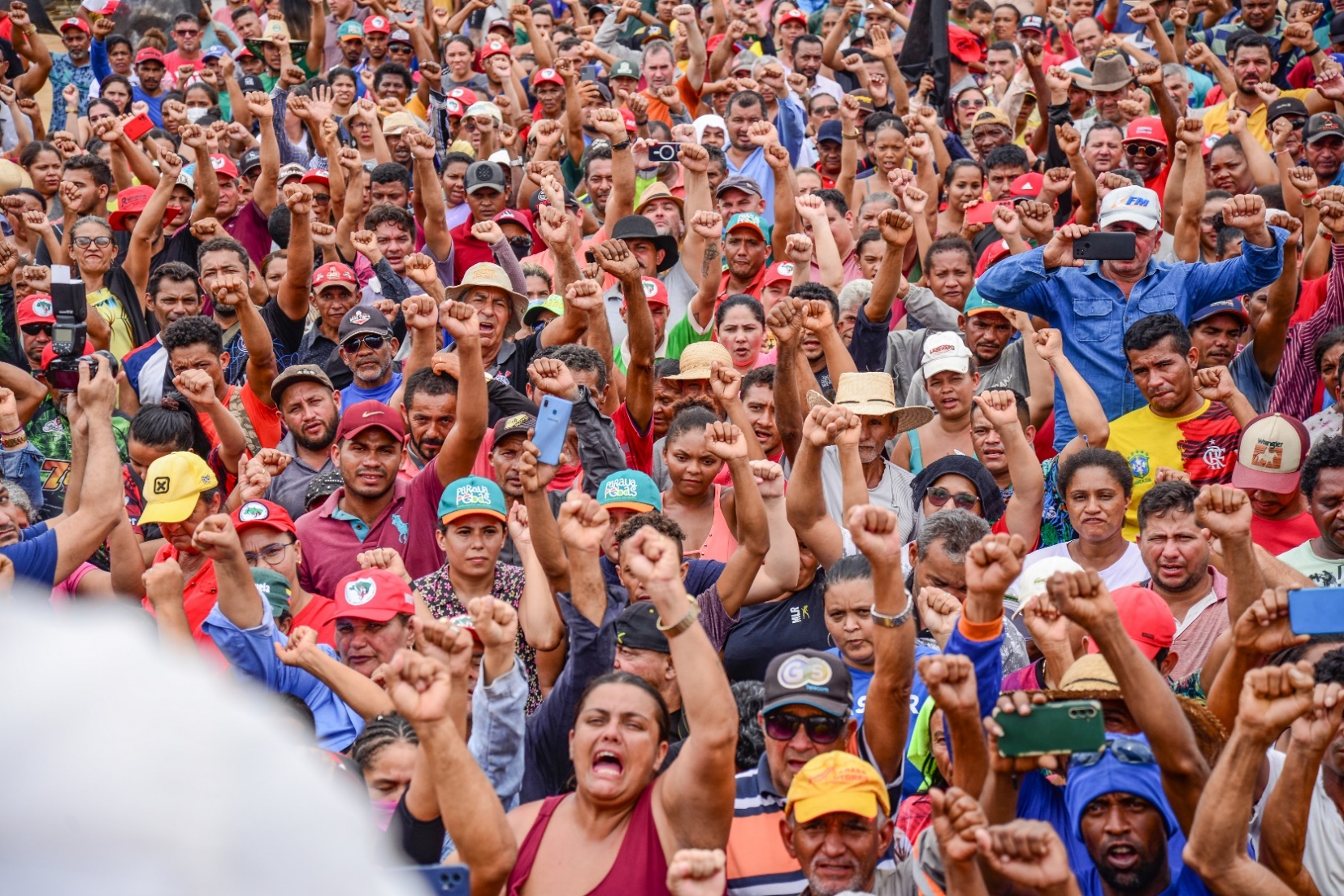 Este RNV procurou demonstrar todo o esforço do governo e da sociedade pela Agenda 2030
Como está o Brasil agora? 
Crescimento do PIB: 2,5% em 2024 Milhões de pessoas já não estão na zona da fome 
Reduçāo do desmatamento, especialmente na Amazônia 
Retomada de políticas sociais de alto impacto, Bolsa Família e Pé de meia
Metas ODS
Brasil 2024
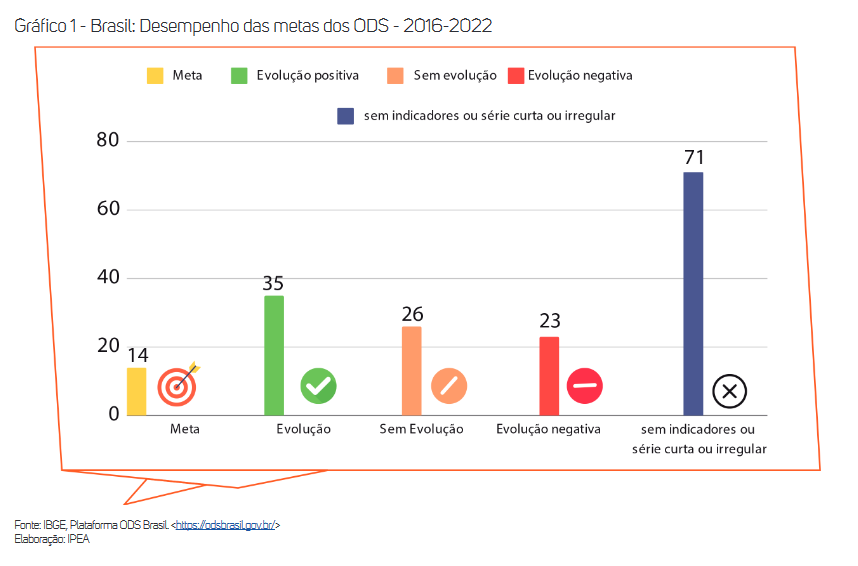 169 metas
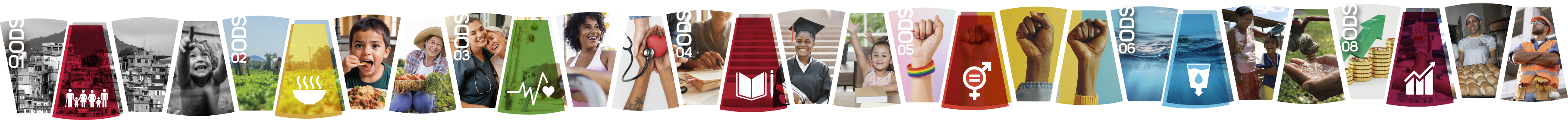 Temas prioritários:
Luta contra fome, pobreza e desigualdades
Luta contra as emergências climáticas e preservação dos biomas
Transição energética justa e sustentável da Amazônia
Defesa da democracia, igualdade racial e trabalho digno
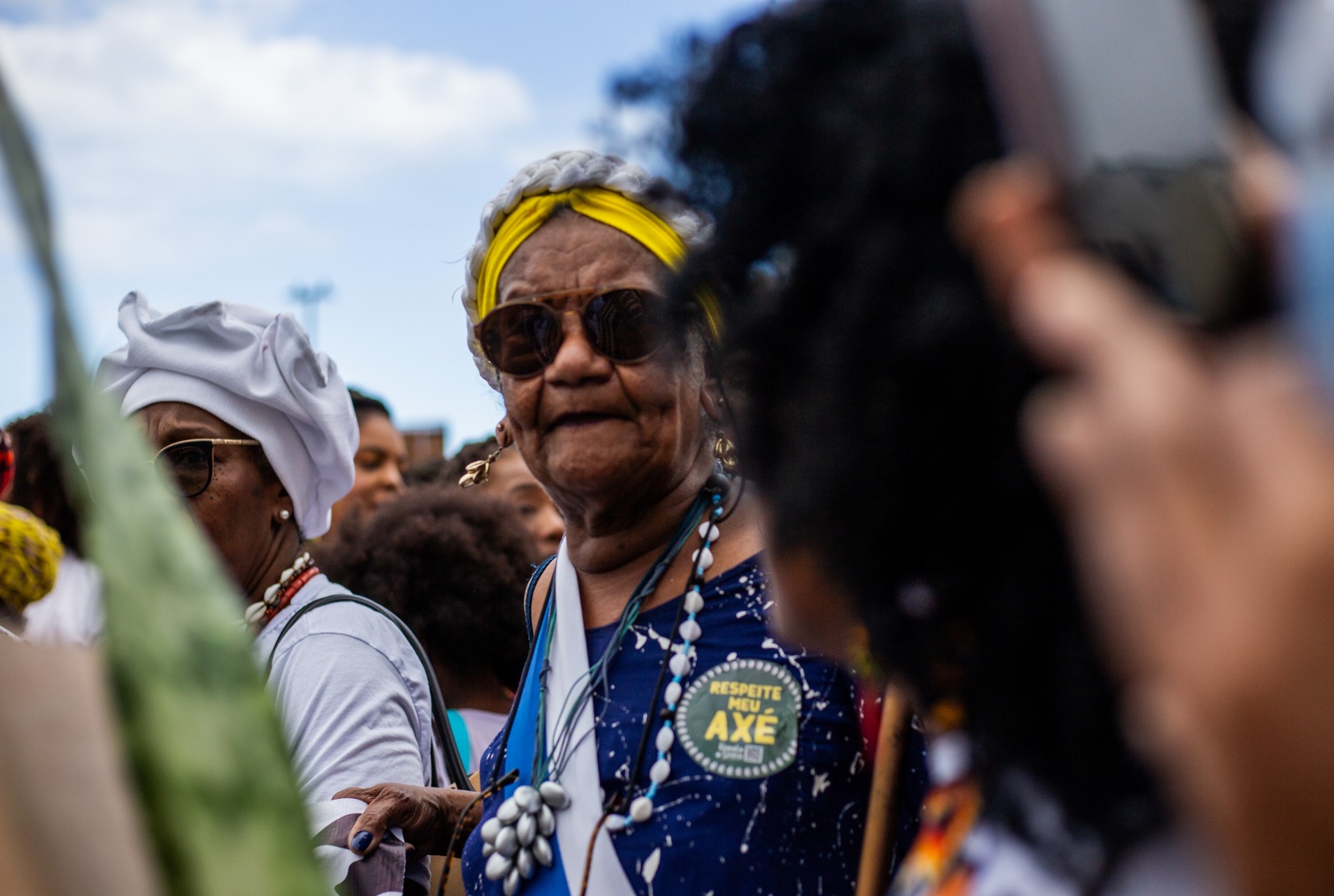 Principais compromissos do Brasil
 com os ODS
Visão de Futuro:
Fortalecer a governança da Agenda 2030 no país
Aprimorar o sistema de monitoramento das metas e a construção dos indicadores consoante o contexto brasileiro
Promover a territorialização dos ODS pelo reconhecimento e fortalecimento das boas práticas locais e da sociedade
Garantir recursos suficientes a continuidade da Agenda
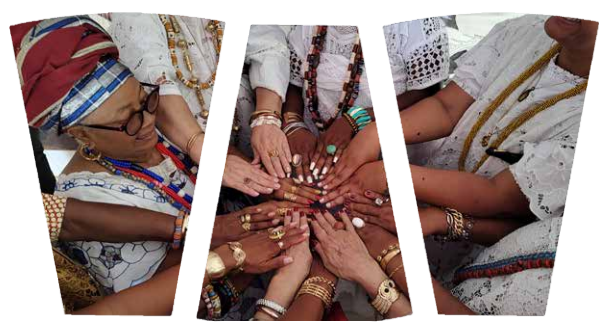 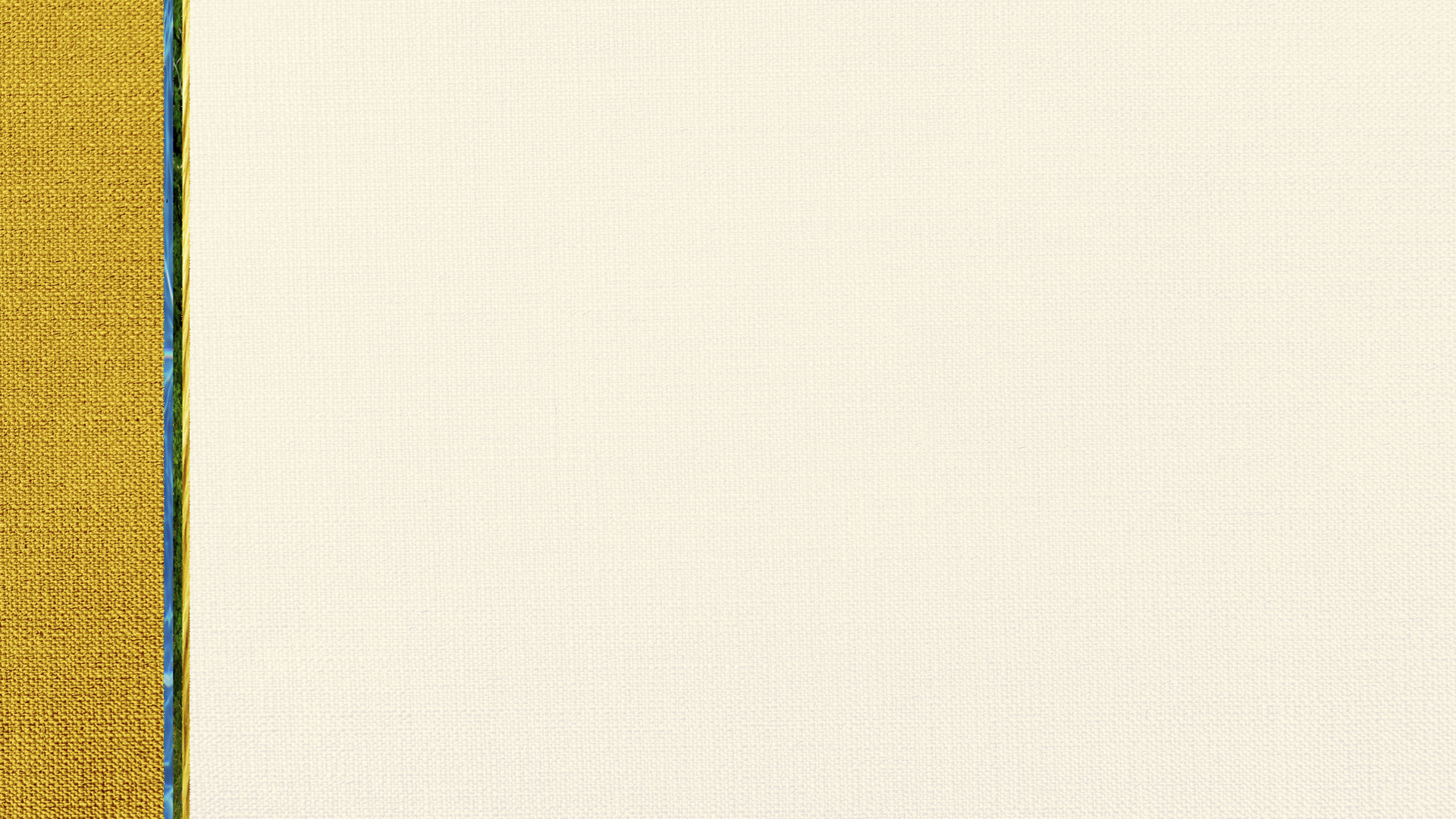 Obrigado!
Thiago Gehre Galvao

Thiago.galvao@presidencia.gov.br